RESTAURATION DE LA CHAPELLE SAINT-BONNET
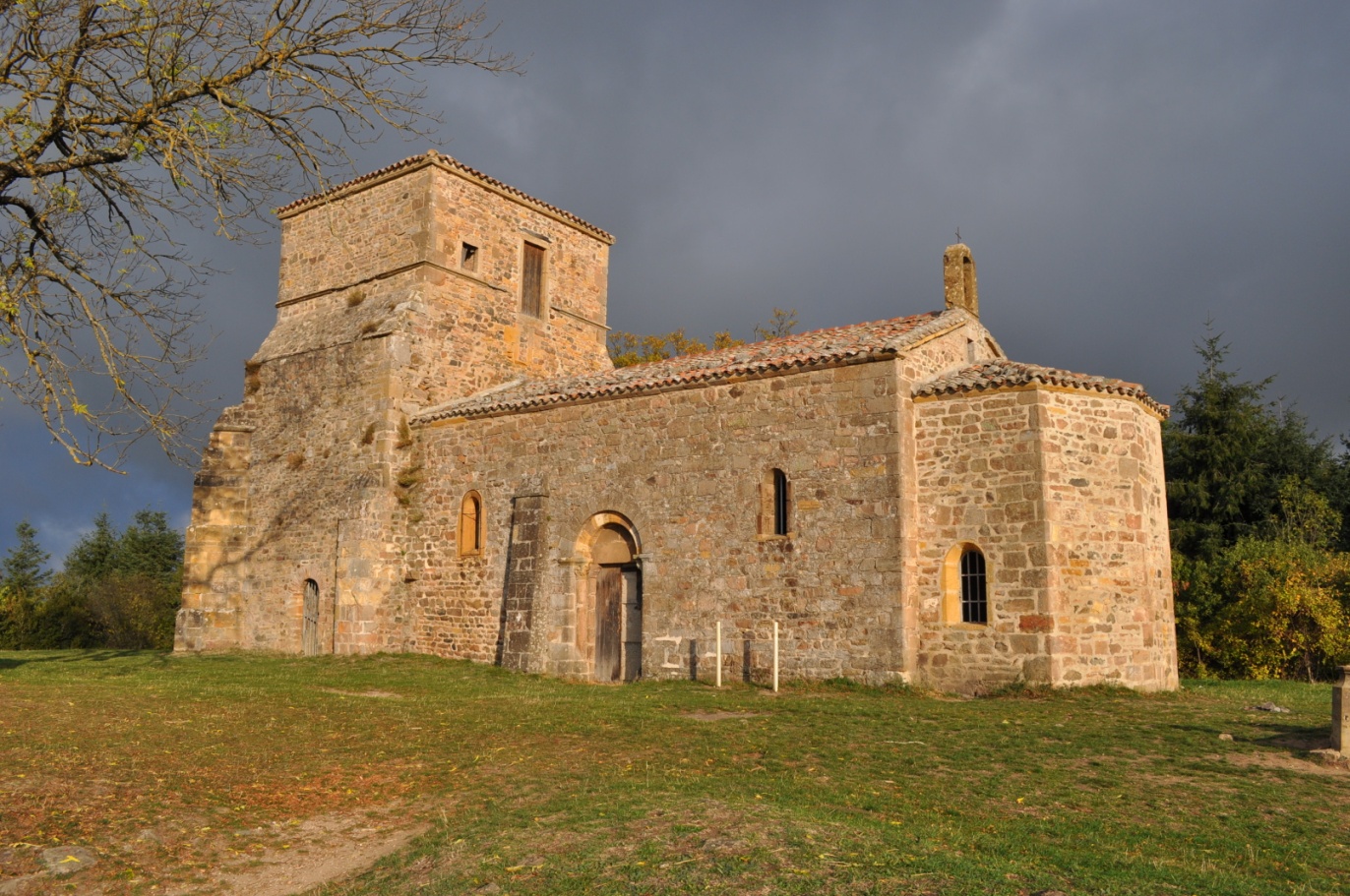 Olivier ChanuArchitecte D.P.L.G – Architecte du patrimoine28 rue de la Poste69220 BELLEVILLE
PRINCIPAUX REPÈRES CHRONOLOGIQUES
 
 
 
 XIIe siècle
 
1150	Le pape Eugène III confirme que le prieuré de Saint-Sorlin (anciennement Saint-Saturnin) dépend du chapitre de          	Saint-Irénée.
 
 

XVIIe siècle
 
1657	Visite pastorale de l’archevêque de Lyon Camille de Neuville : « Outre la cure et l’église paroissiale à St Sorlin est un 	prieuré appartenant à Mre Alexandre d’Arod, chanoine de St Paul de Lyon et dépendant de St Irénée de Lyon ». 
 

 
XVIIIe siècle
 
	 
1737	Du fait de l’éloignement de la chapelle, Mgr de Rochebonne « ordonne de ne plus la regarder que comme une 	chapelle de dévotion ».
 
1757	Lors d’une contestation entre le fermier de la dîme et le curé, la porte de la chapelle est fracturée et on prend les 	reliques de saint Bonnet.
 

 
XIXe siècle
 
	Pendant la première moitié du siècle, le clocher de la chapelle est utilisé comme relais du télégraphe Chappe.
 
 

XXe siècle
 
1981	La chapelle Saint-Bonnet est classée au titre des Monuments Historiques par arrêté du 18 décembre.
Olivier ChanuArchitecte D.P.L.G – Architecte du patrimoine
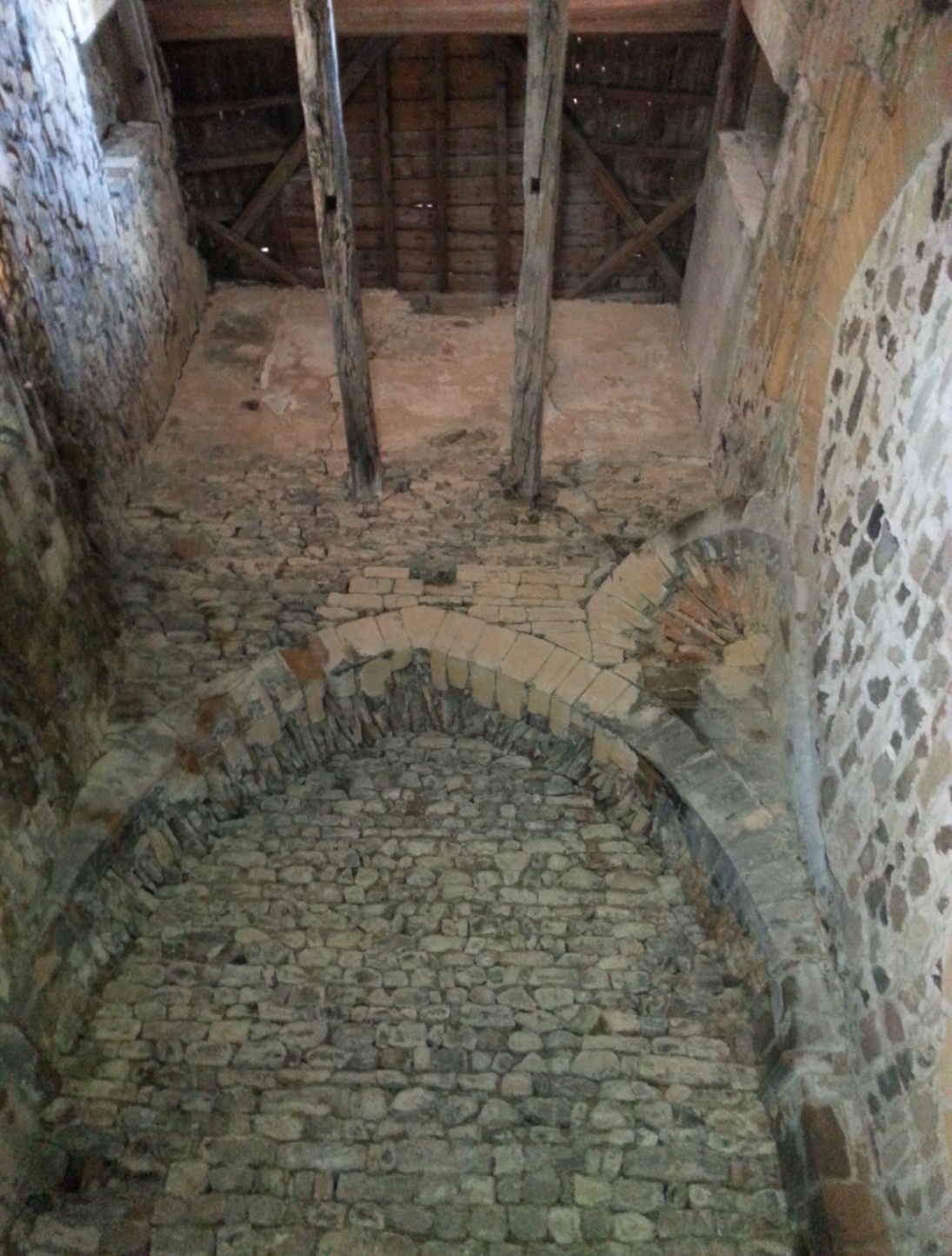 Olivier ChanuArchitecte D.P.L.G – Architecte du patrimoine
Vue intérieure de la tour, côté nord.
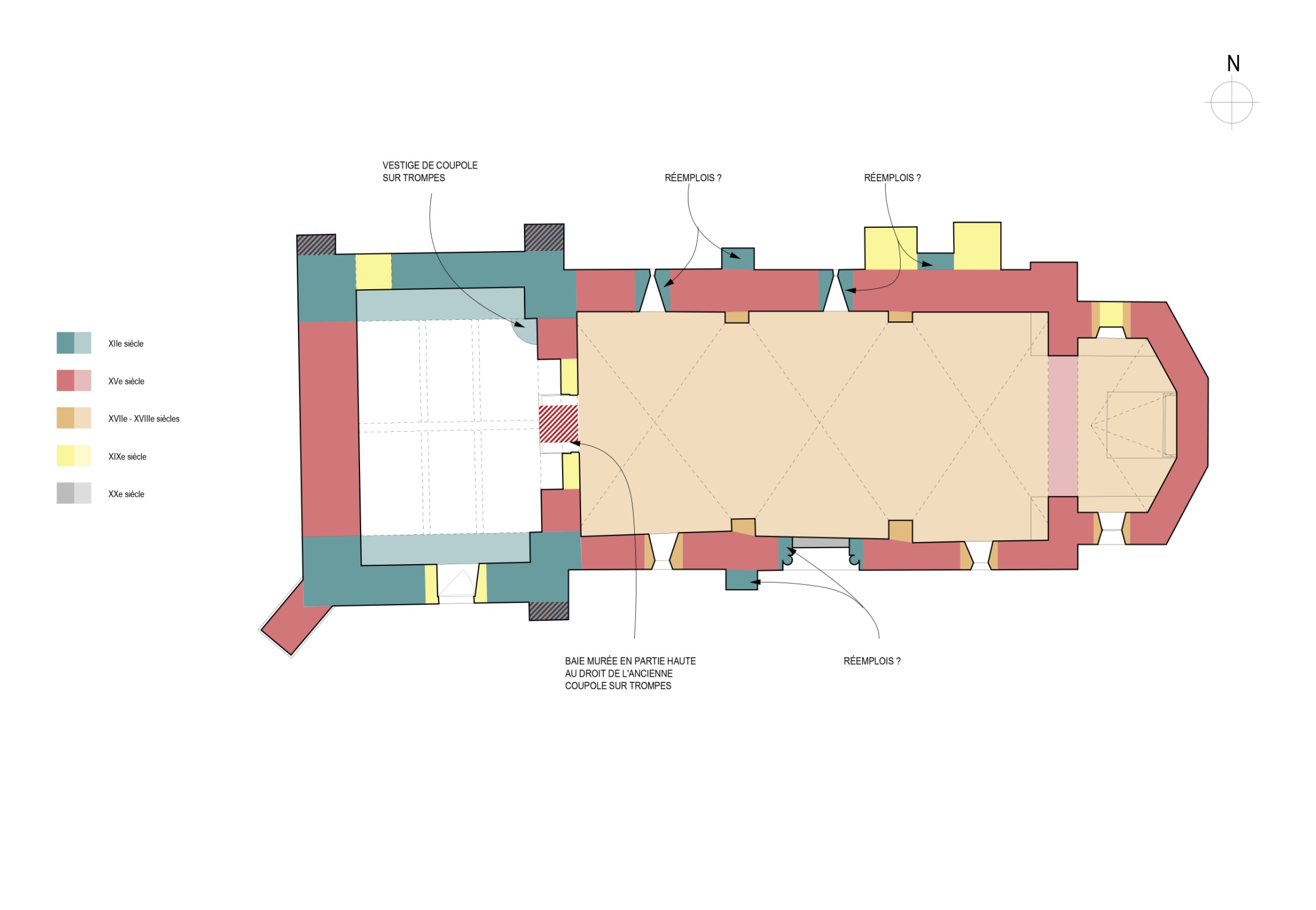 Olivier ChanuArchitecte D.P.L.G – Architecte du patrimoine
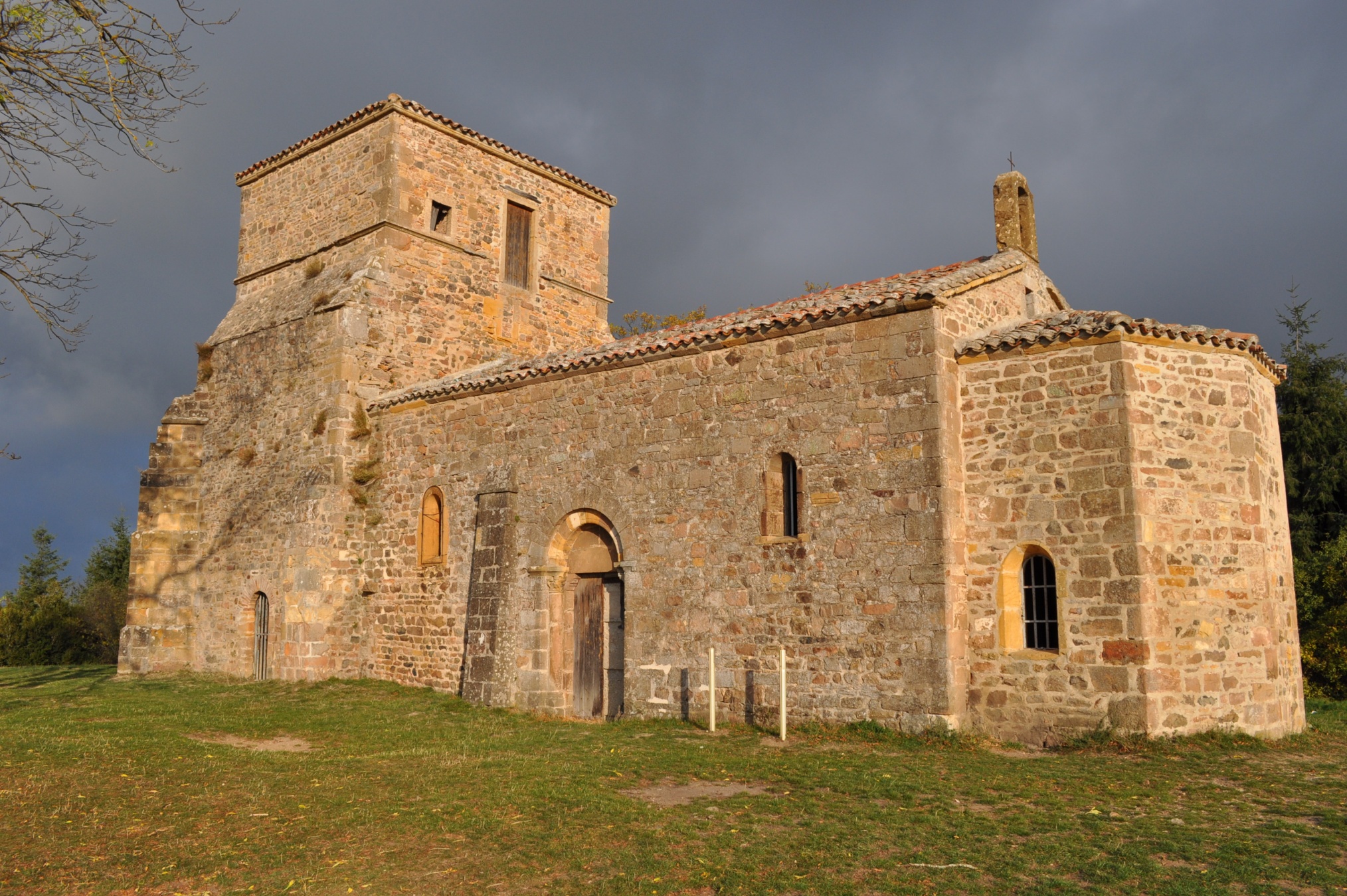 Vue d’ensemble de la chapelle, angle sud-est.
Olivier ChanuArchitecte D.P.L.G – Architecte du patrimoine
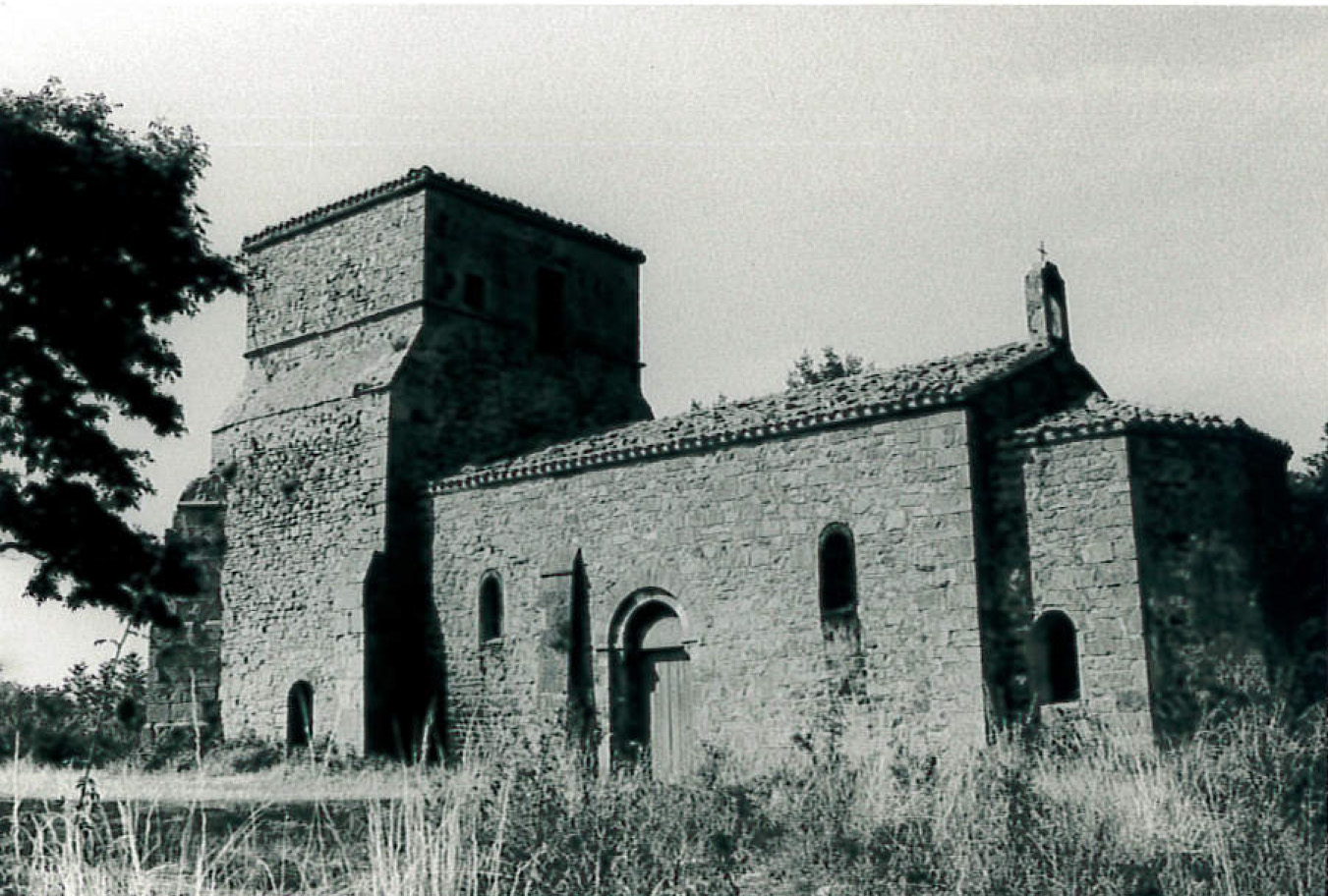 Façade de la chapelle, côté sud, 1978.
Olivier ChanuArchitecte D.P.L.G – Architecte du patrimoine
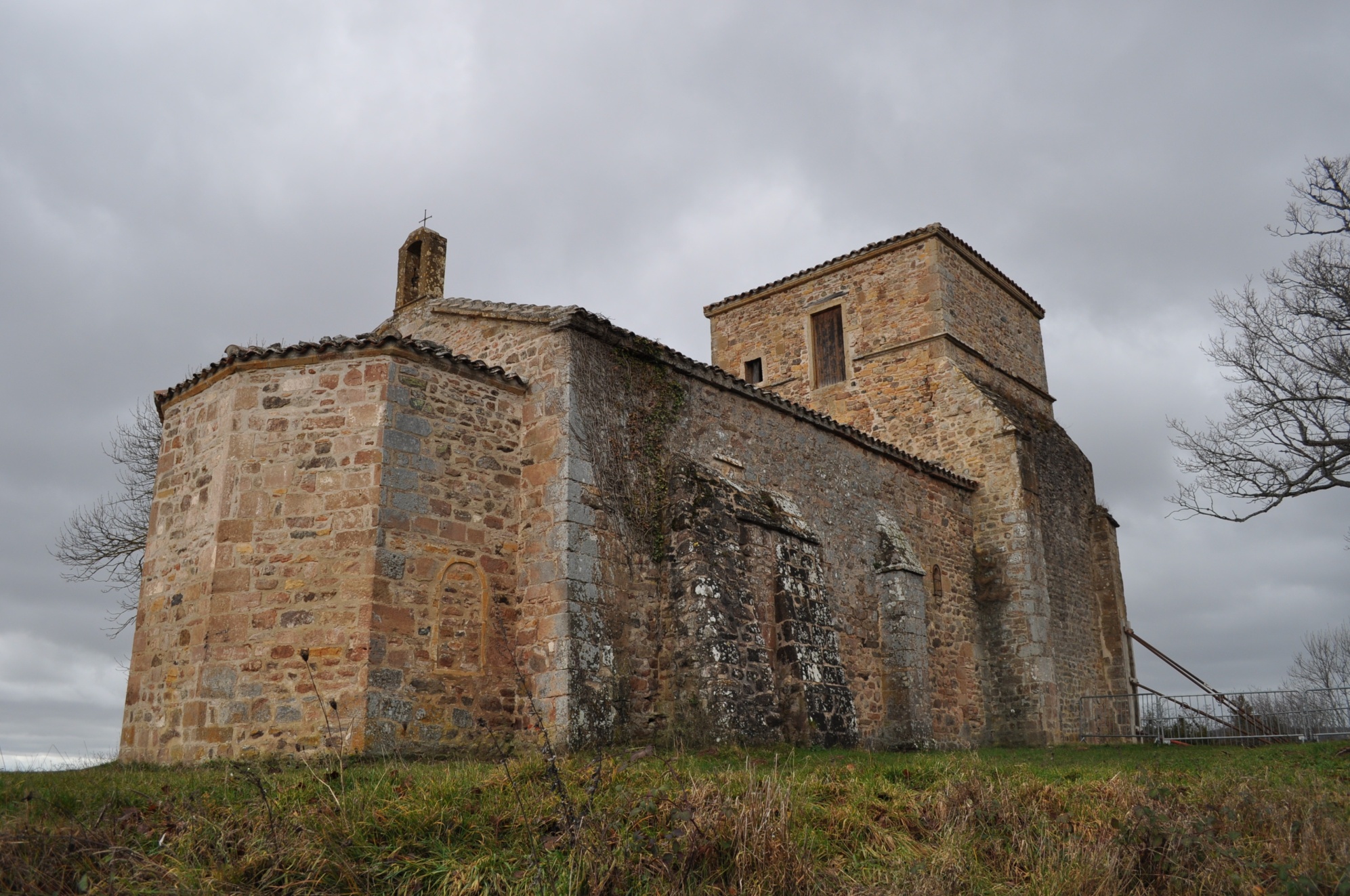 Vue d’ensemble de la chapelle, angle nord-est.
Olivier ChanuArchitecte D.P.L.G – Architecte du patrimoine
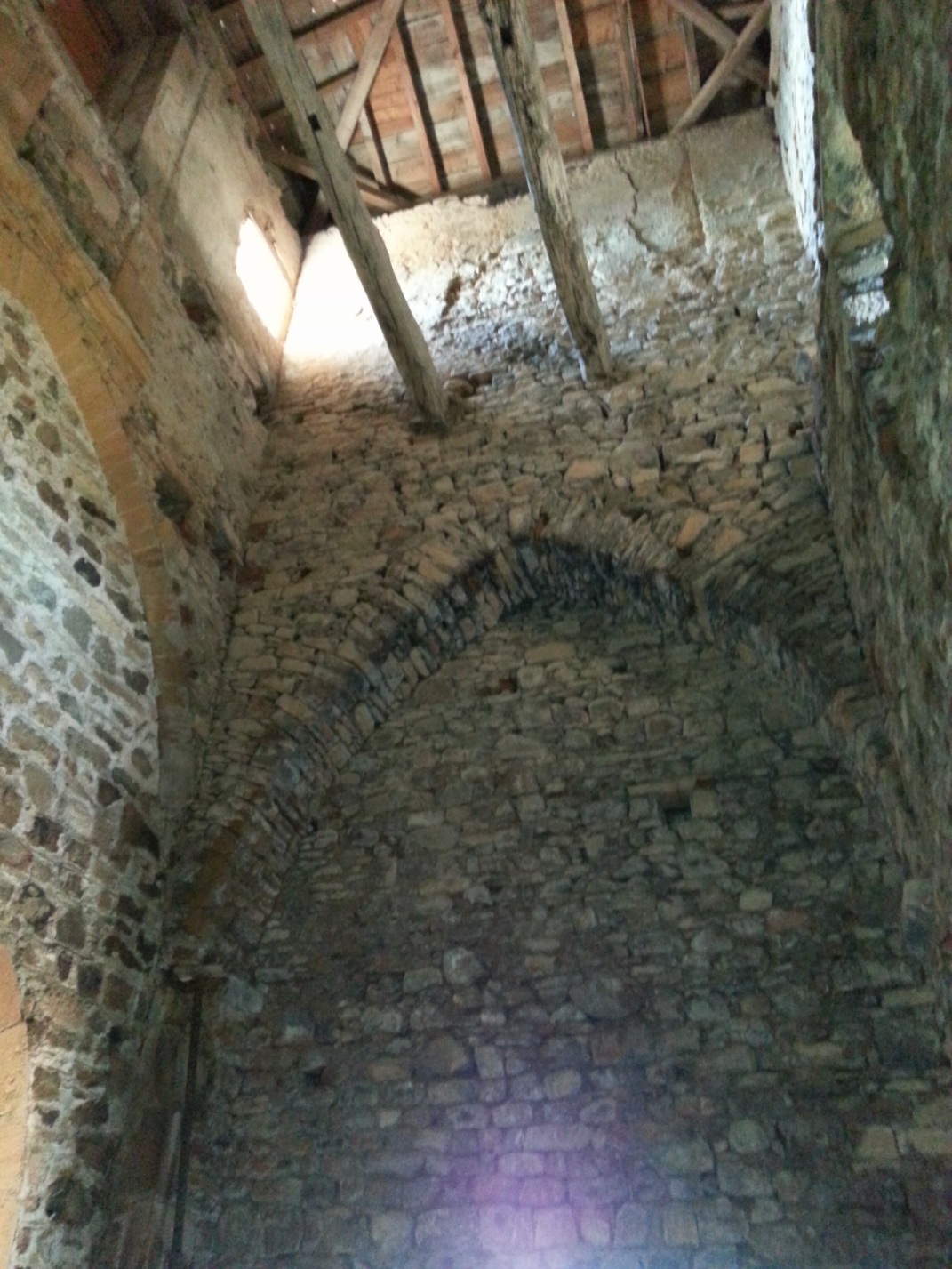 Olivier ChanuArchitecte D.P.L.G – Architecte du patrimoine
Vue intérieure de la tour, côté sud.
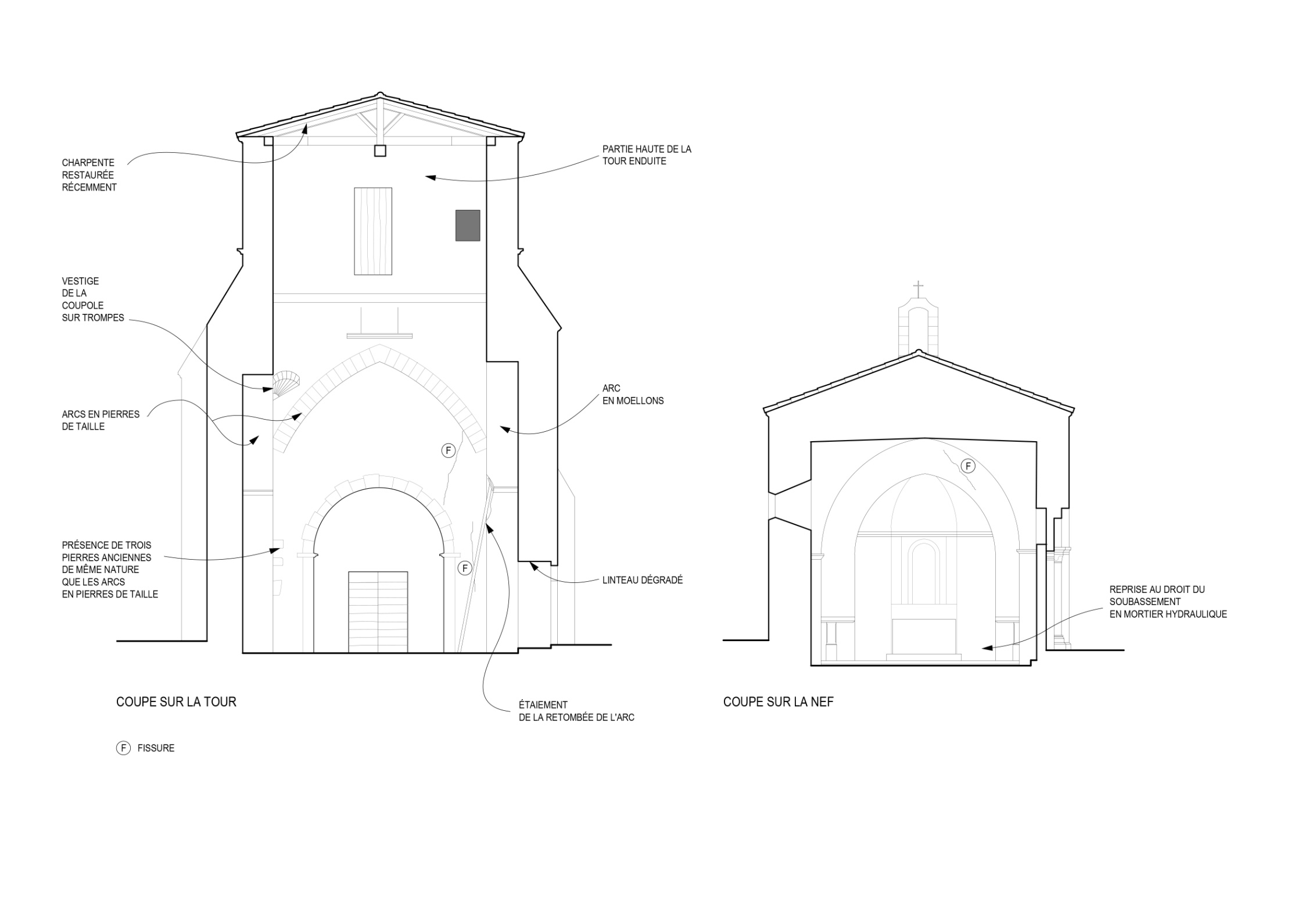 Olivier ChanuArchitecte D.P.L.G – Architecte du patrimoine
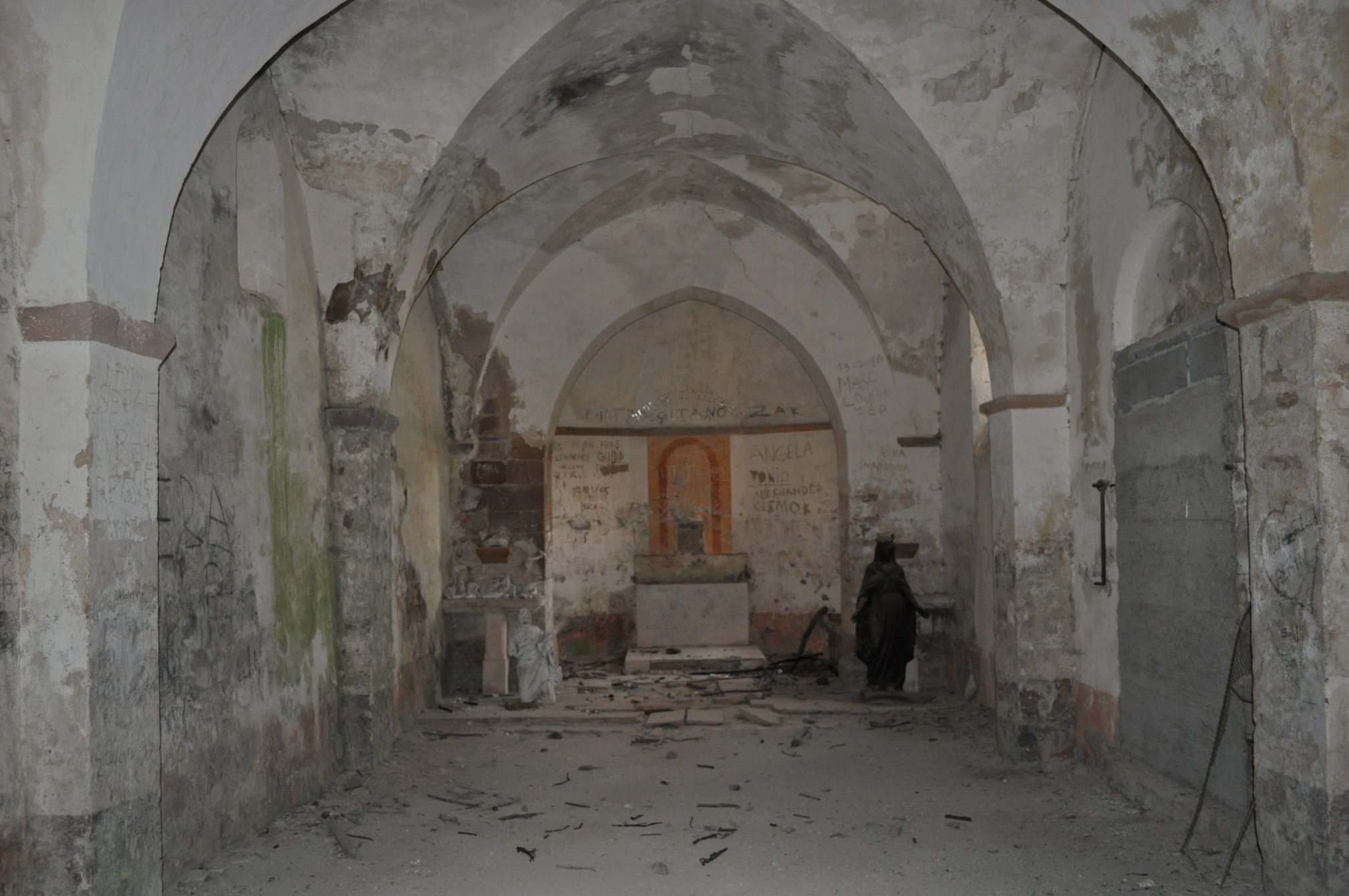 Vue intérieure de la nef et du chœur.
Olivier ChanuArchitecte D.P.L.G – Architecte du patrimoine
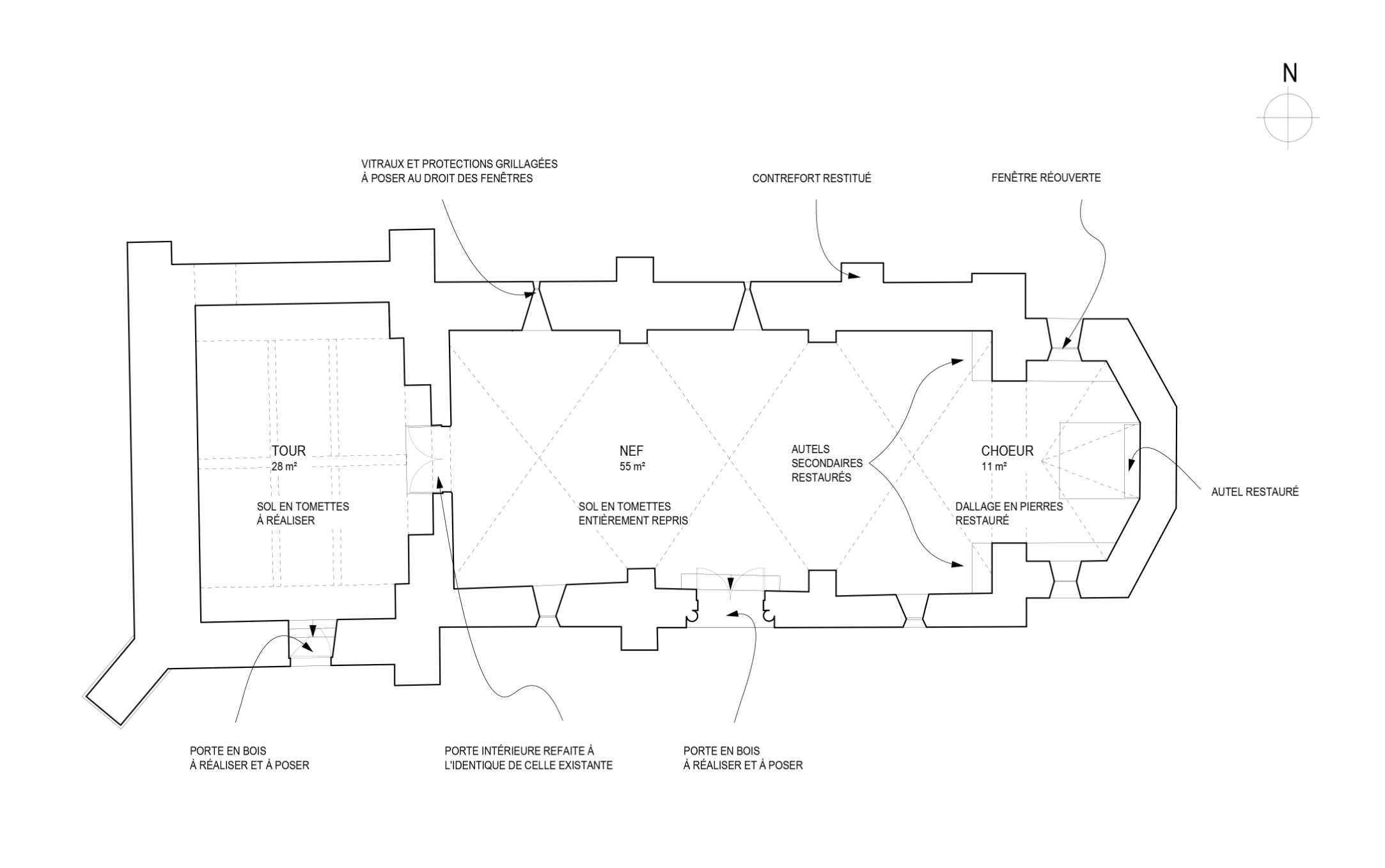 Olivier ChanuArchitecte D.P.L.G – Architecte du patrimoine